Дополнительные функциональные возможности
 
АИС «Имущественно-земельный комплекс  

Республики Бурятия»

(на примере Мухоршибирского района)
Дополнительные  функциональные возможности  АИС ИЗК

Возобновился централизованный способ обновления кадастровых сведений земельных участков (КПТ).
Размещены в АИС ИЗК в электронном виде картматериалы схем перераспределения  бывших колхозов и совхозов.
Реализована функция мониторинга земельных участков, выданных по  программе «Дальневосточный гектар»
Создан реестр земельных участков сельхозназначения, предназначенных для инвестиционных проектов.
По каждой категории реализована функция мониторинга земельных участков, находящихся: 
в постоянном бессрочном пользовании
в безвозмездном пользовании
в аренде
свободные от прав третьих лиц
6.  Реализована функция создания схемы расположения для многоконтурного участка.
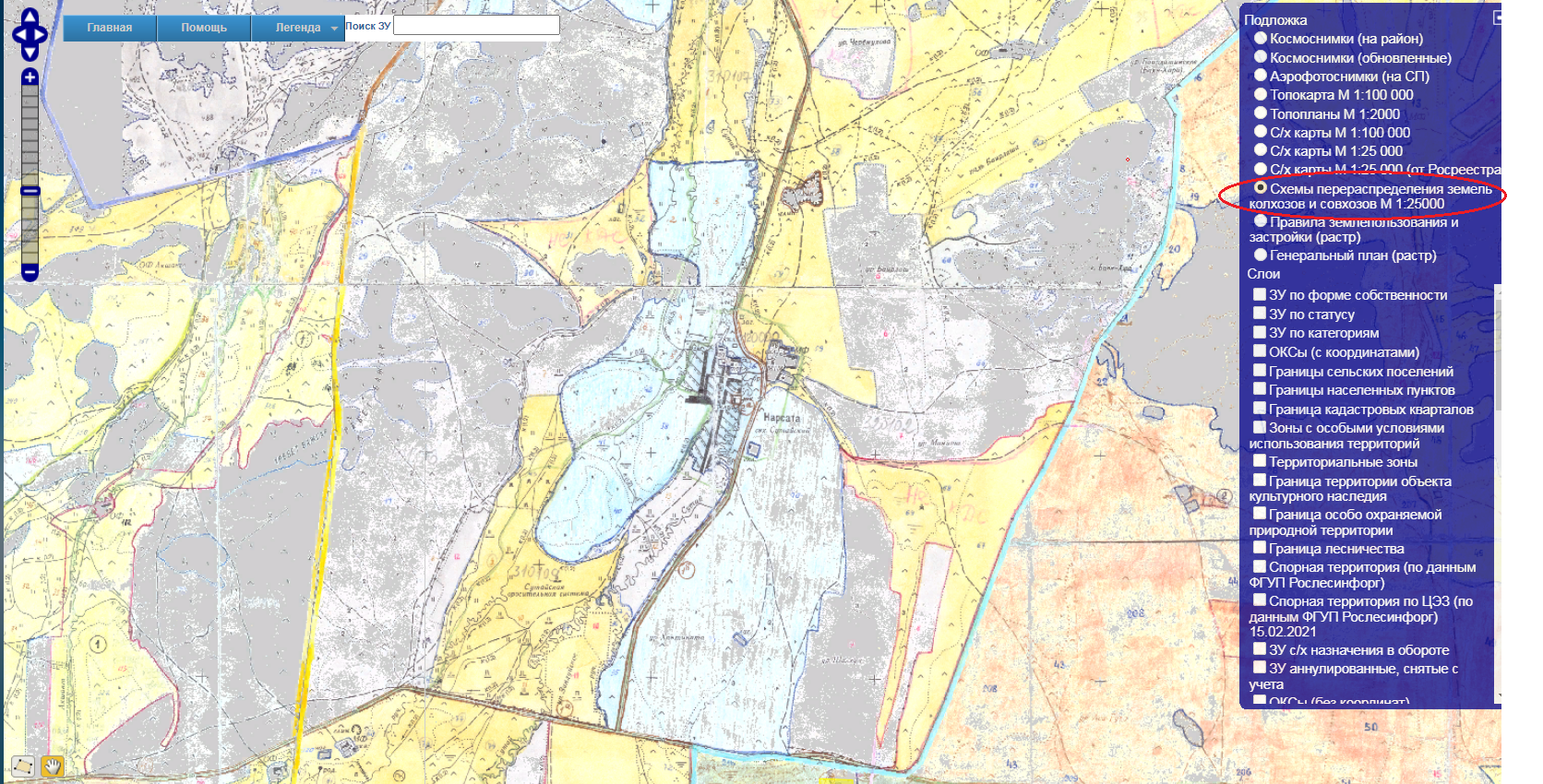 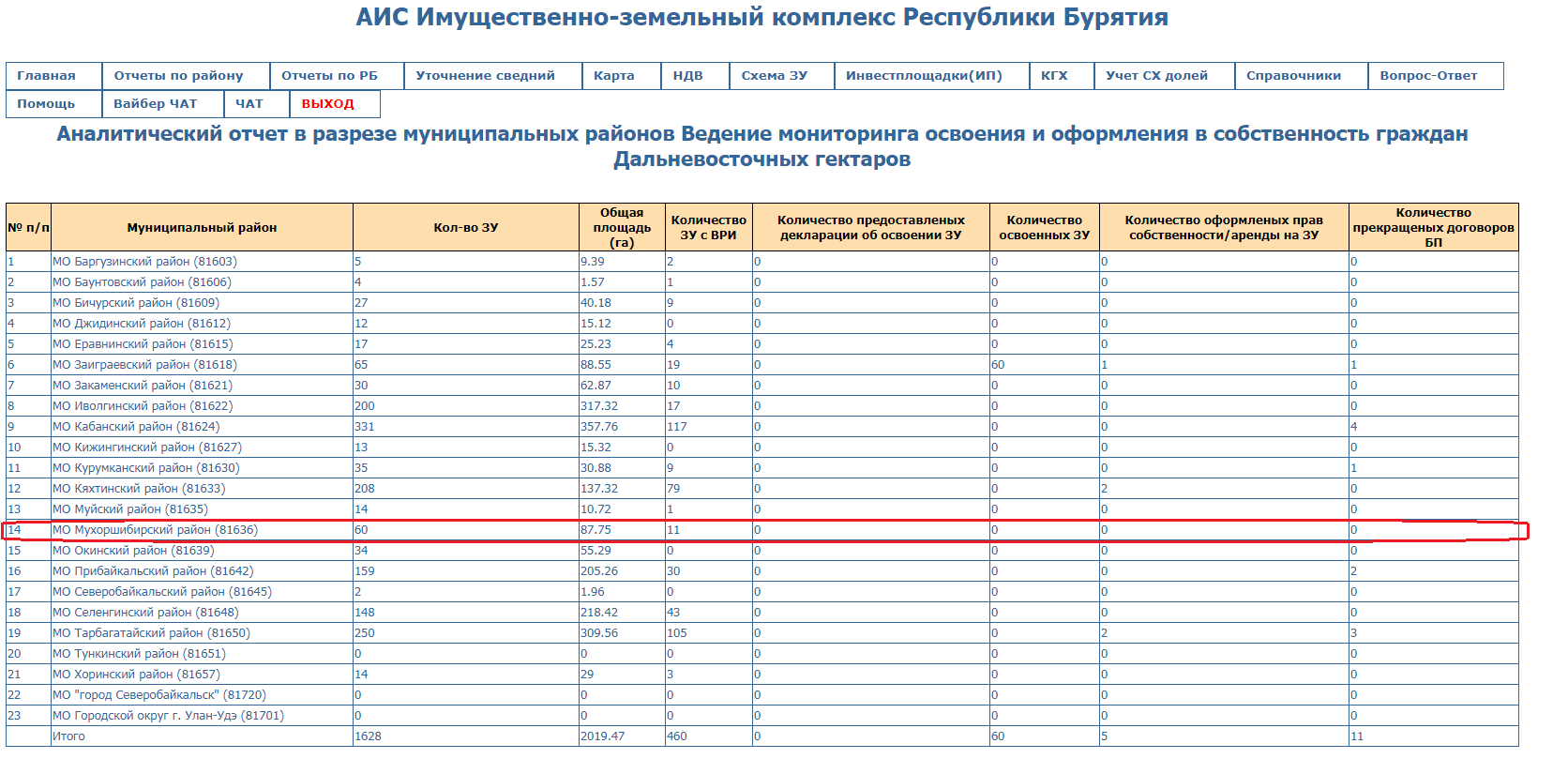 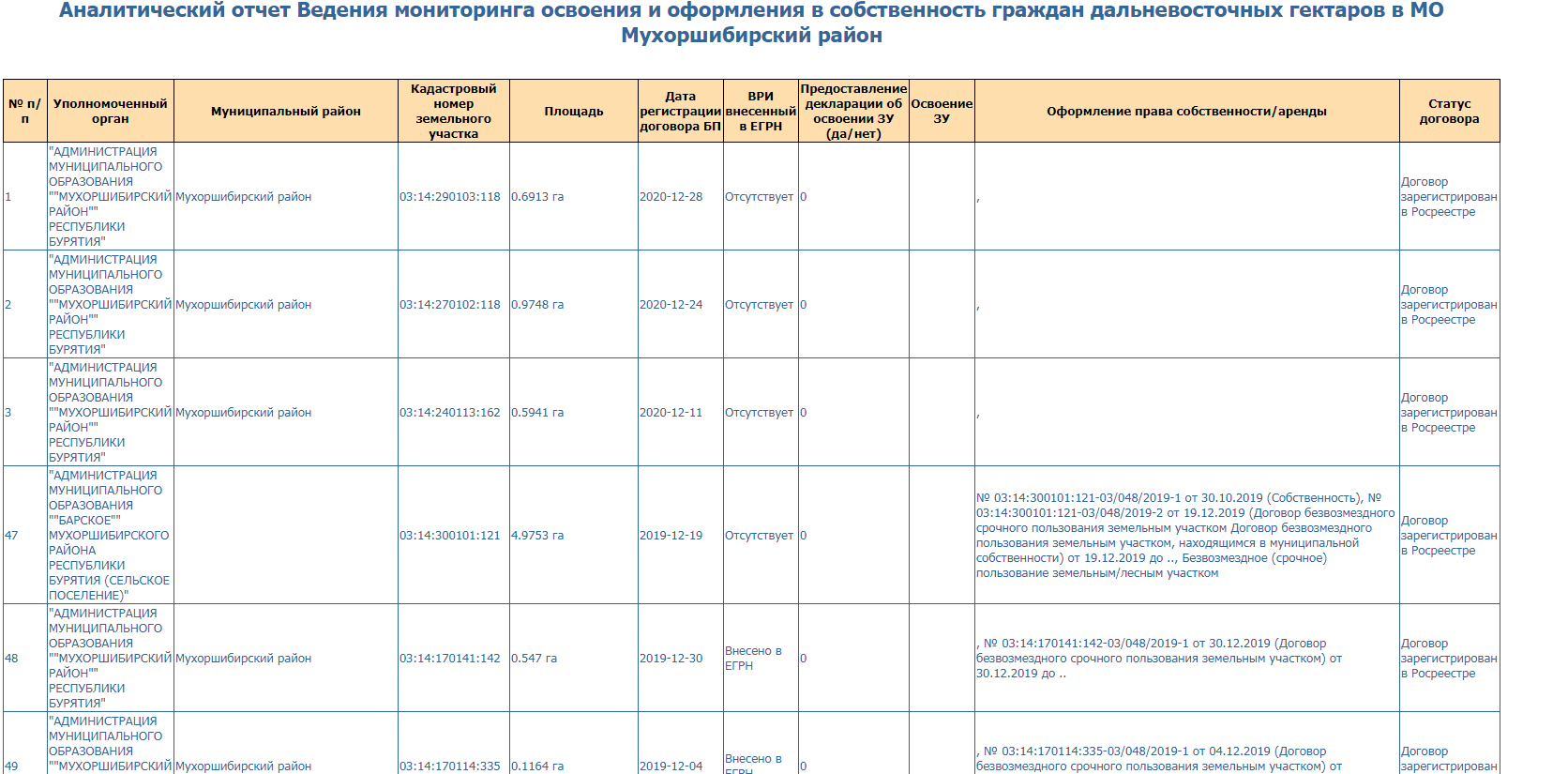 Всего:   60   ЗУ
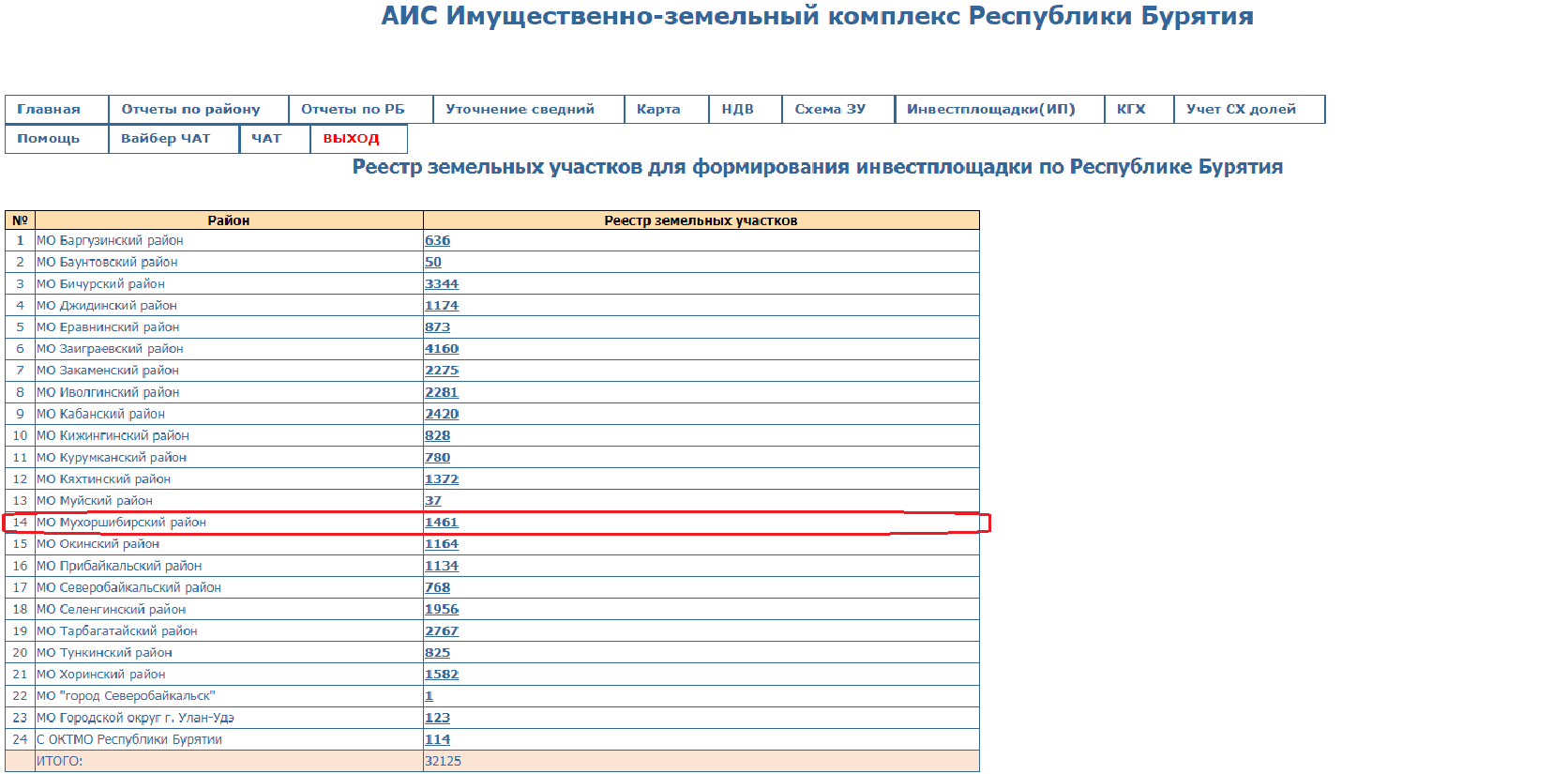 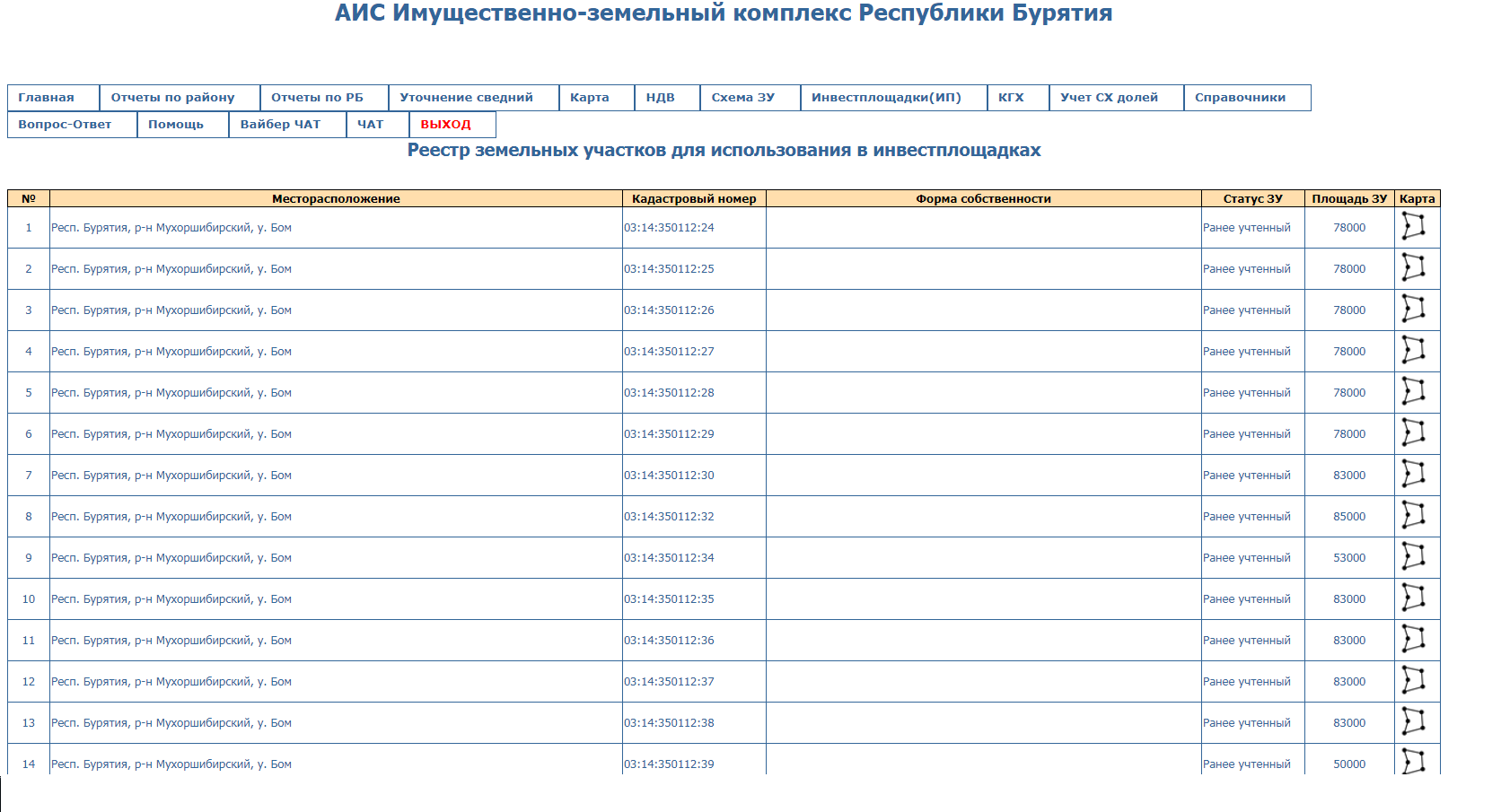 Всего: 1461  ЗУ
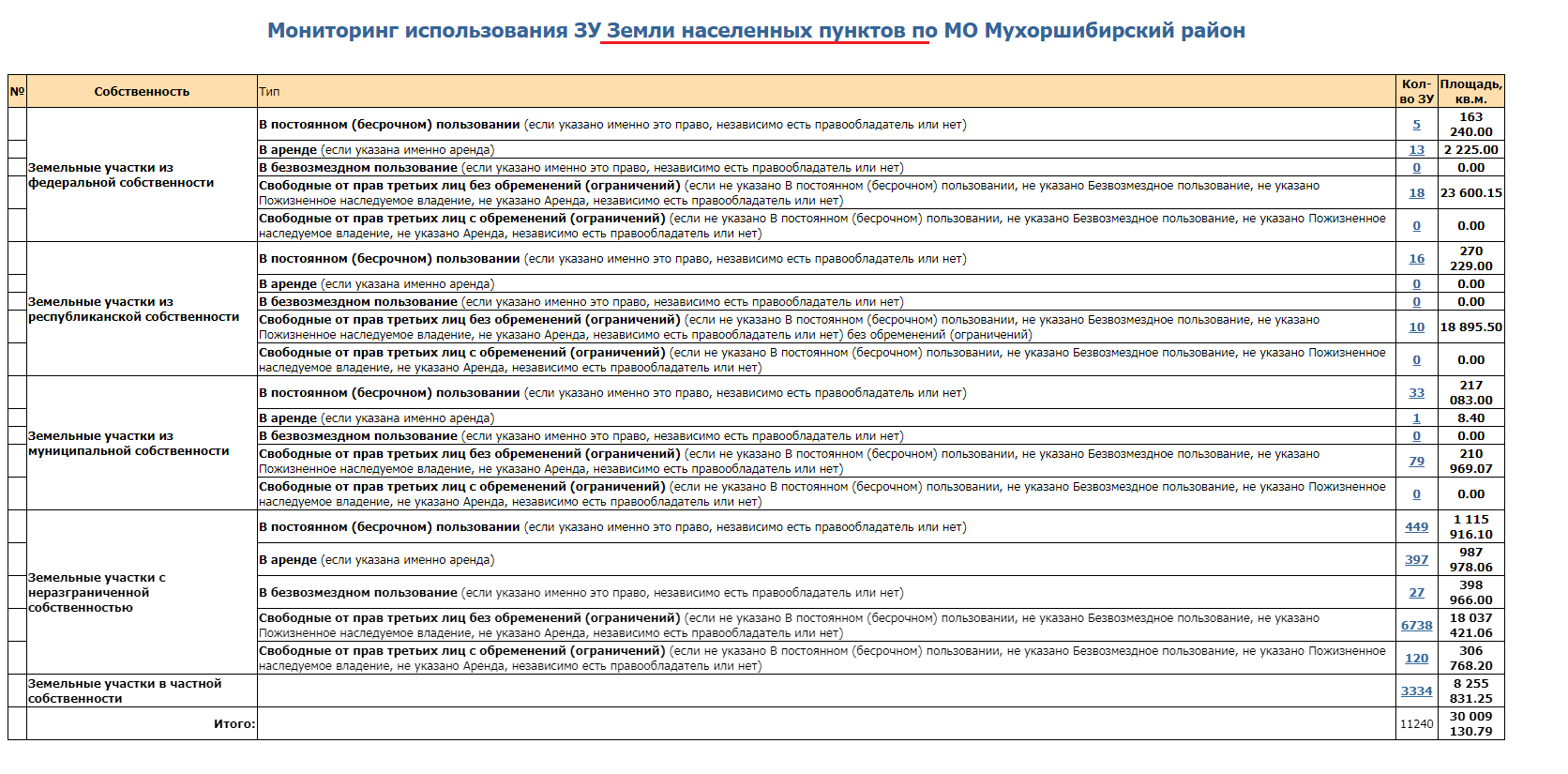 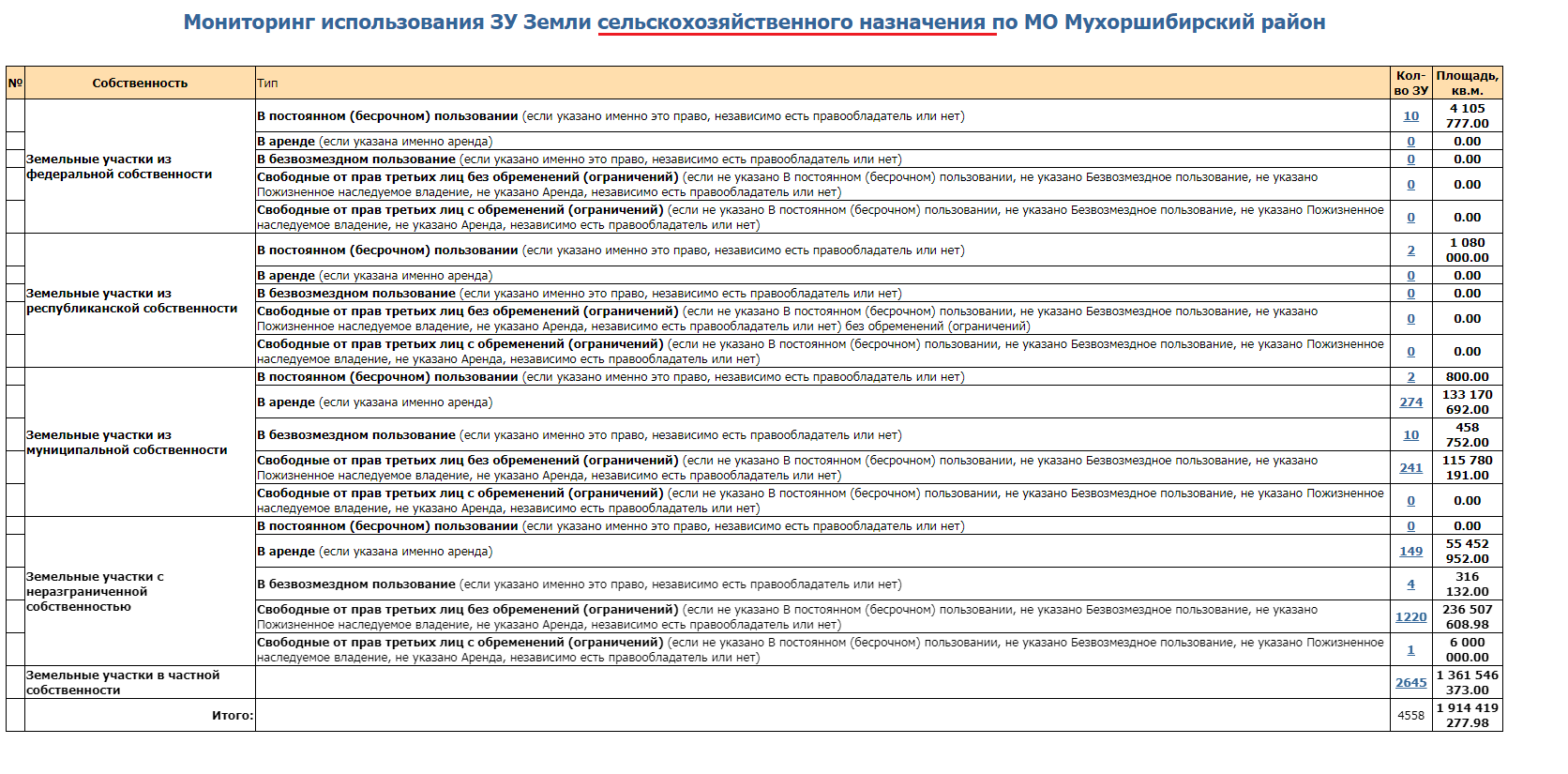 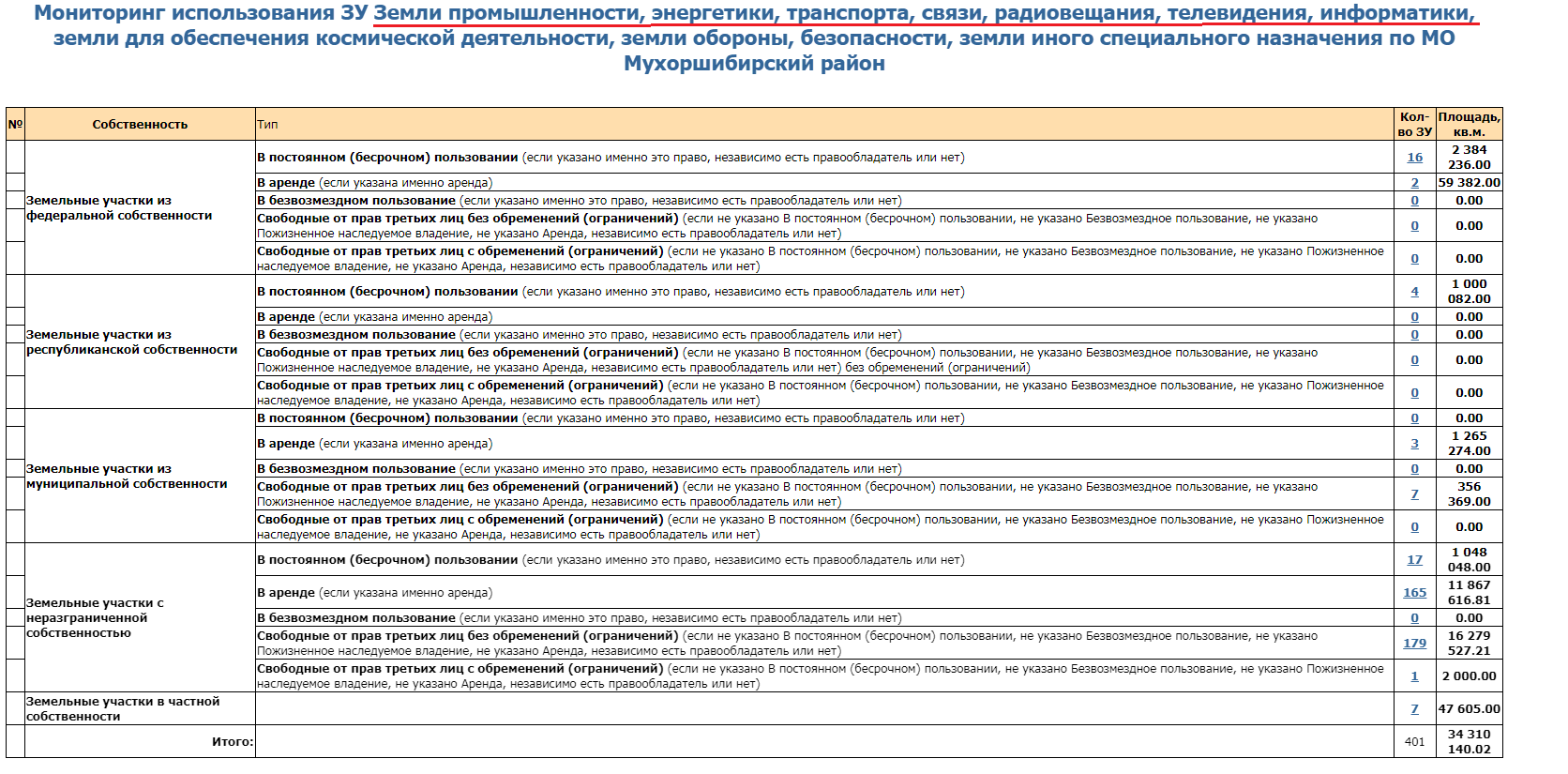 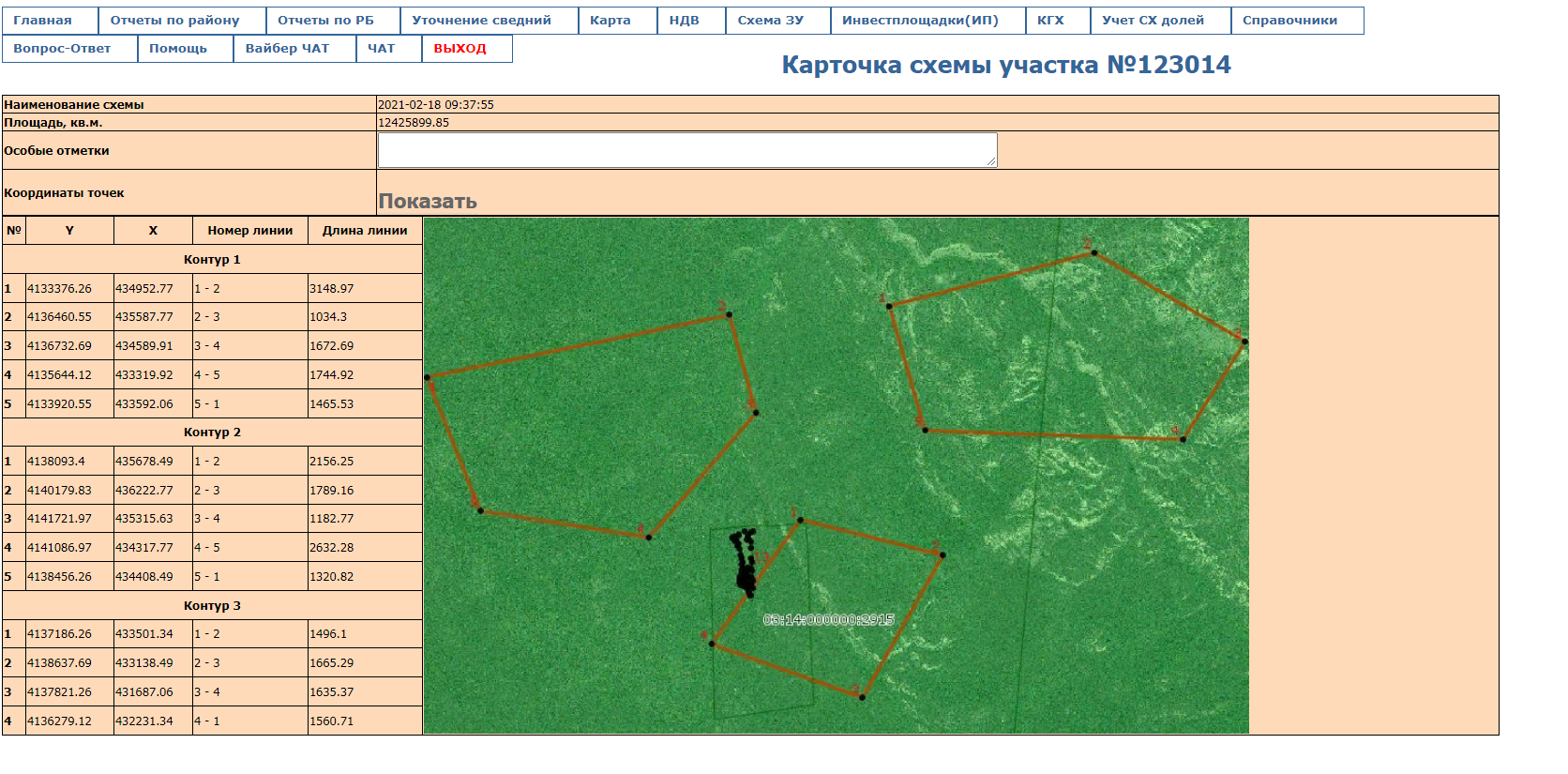